Rock Pocket MIce
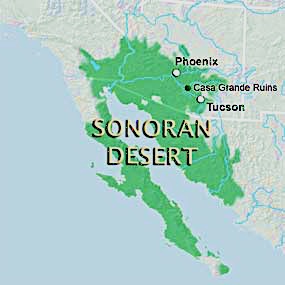 [Speaker Notes: Western US – Arizona, California, Northwest Mexico, Baja California]
[Speaker Notes: Landscape – brown, sandy desert BUT also dark volcanic rock]
Pocket Mouse
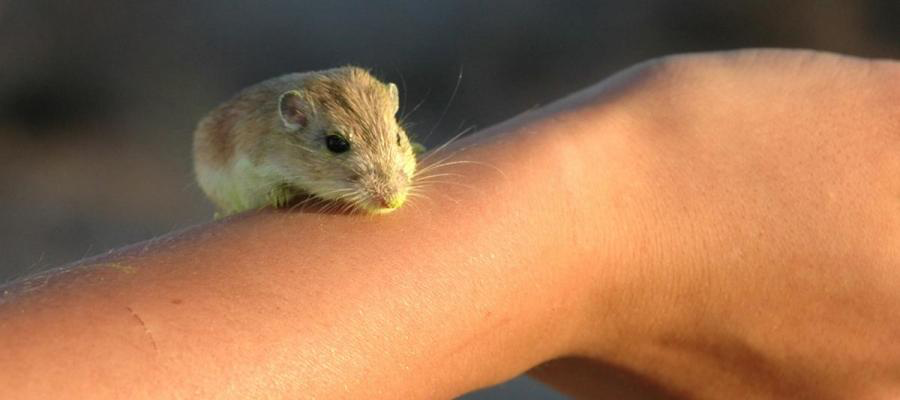 [Speaker Notes: Pocket mice are all over the desert

Average mass – 15 grams – paper clip bag]
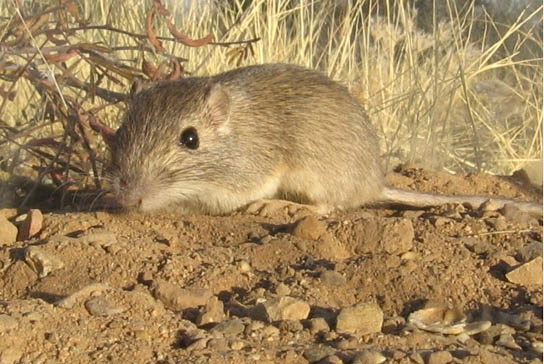 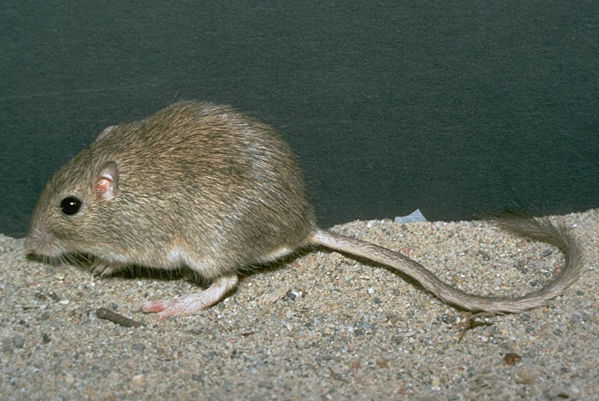 [Speaker Notes: There are 2 populations – One matches the color of the sandy desert and the other matches the darker volcanic desert]
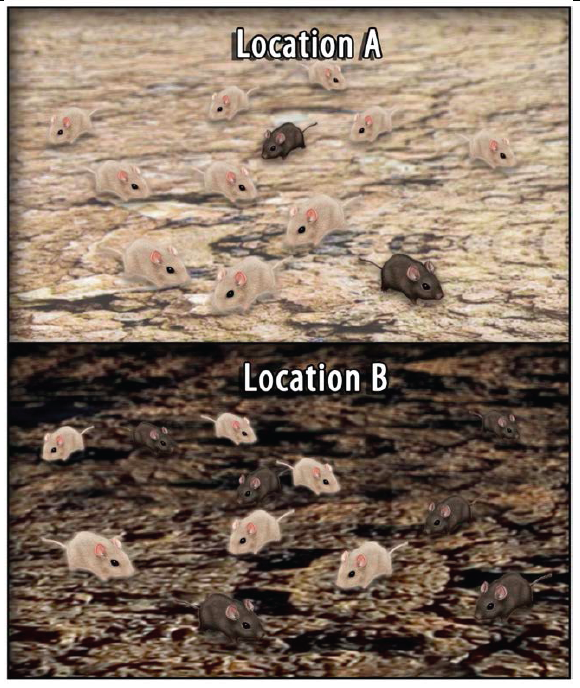 [Speaker Notes: Give out Handout – have students do the 1st page]
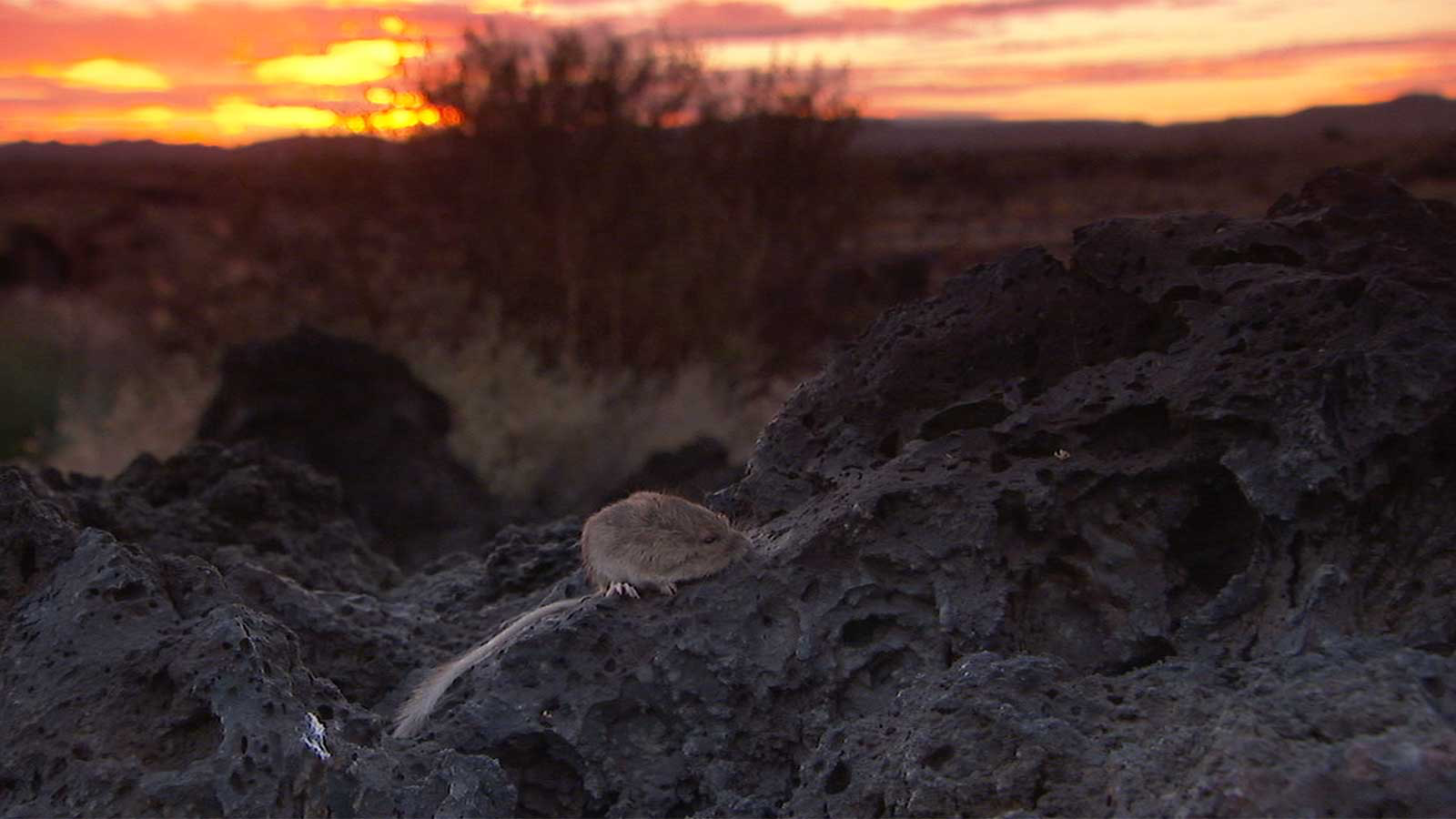 [Speaker Notes: 2nd page   #4  has students watch a video about these mice and their environment -  VIDEO

http://www.hhmi.org/biointeractive/making-fittest-natural-selection-and-adaptation]
Natural Selection
Mutations
Random & Rare events
Selective advantage – an adaptation that gives an organism an advantage over other organisms – selects for an organism
Depends on environment
Allows organism advantage to survive and reproduce
Natural Selection
Not random
Sorts out the individuals better suited to survive in their environment
[Speaker Notes: Go over these ideas – students take notes]
Back to handout
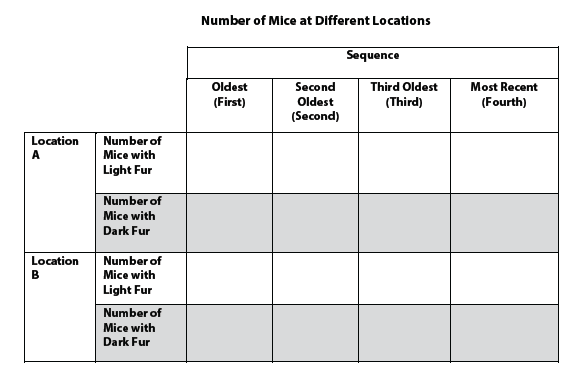 [Speaker Notes: Go back to handout. Have students complete Pages 2 & 3  - Questions #5, 6  then questions on page 4]